EH&S UPDATE:
COVID-19 PLANNING RESPONSE
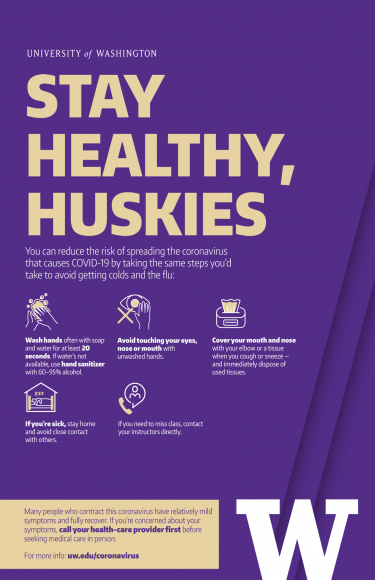 Katia Harb
Director
Environmental Health & Safety 
MRAM
March 2020
EH&S OPERATIONS
EH&S department is fully operational at this time 
Combination of remote and in-person staffing
Business continuity plan reviews taking place
Institutional Biosafety Committee (IBC), Radiation Safety Committee, University-Wide Safety Committee, and others meeting via Zoom.
EH&S Training: In-person classes, where possible are being transitioned to Zoom or other methods that support social distancing.
Supporting University’s Advisory Committee on Communicable Diseases and COVID-19 response planning
Resources to support research continuity planning
COVID-19 GUIDANCE
Visit the Novel Coronavirus Page:
www.washington.edu/coronavirus
What to do if you are sick
Procedures for being in contact with COVID-19 case
Events guidance
Travel advisories
Information and guidance is rapidly changing
General Questions, send to ehsdept@uw.edu, 206-543-7262